ISSIQXONALARDA YETISHTIRILADIGAN MEVA MAHSULOTLARI.
Issiqxonada yetishtiriladigan meva mahsulotlari. Yetishtirish istiqbollari.  
Issiqxonada har xil meva maxsulotlarini yetishtirish mumkin. 
Uzumni nafaqat professional sharobchilar, balki havaskor bog'bonlar ham o'stiradilar - baribir, siz mevali yong'oqlar ni tatib ko'rishingiz yoki uy sharobidan bahramand bo'lishni istaysizlar.
Chibouks dan uzum etishtirish
Chibouks dan uzum muvaffaqiyatli yetishtirish uchun, u so'qmoqlar olish yaxshidir. Ularning ildizlari tezroq shakllana boshlaydi va shuning uchun buyrak yetishtirilgandan keyin barcha zarur oziqalarni oladi. Uyda uzum etishtirish joyni tayyorlash bilan boshlanadi. Kartondan biz chiziqlarni kesib, ularni tagliksiz ko'zoynaklarga aylantiramiz, shisha idishining o'lchami 32x10 sm, hosil bo'lgan ko'zoynalarni taxtga o'rnatamiz. 3: 1: 1 nisbatida kompost va qum qo'shilishi bilan bog'ning uchdan bir qismini to'ldiring. Har bir to'ldirilgan stakanda biz so'qmoqlarni qo'shamiz va tuproqni to'ldiramiz. Tutqich va suvga zaminni bosing. Ish qismini iliq bo'lgan joyga joylashtiramiz. Yerning doimo namligiga ishonch hosil qiling va vaqti-vaqti bilan gevşetin.
Fidan ekishdan bir hafta oldin, ularni vaqti-vaqti bilan soyali joyda hovliga olib boring. Shunday qilib, uzumni asta-sekin sertleştirip yangi sharoitlar uchun tayyorlashingiz mumkin. Kelajakda ko'chatlar ildizlarga zarar bermaslik uchun to'g'ridan-to'g'ri stakan bilan maktabga ko'chiriladi. Quyoshga ko'chishdan oldin, uni issiq ushlab turish uchun suvni qo'yish kerak, va suvni uzum ekiladigan suv bilan to'ldirish kerak
Kuzgi mavsumda uzum etishtirish sharoitida sizning ko'chatlaringiz juda kuchli ildiz tizimiga ega va bir nechta yaxshi slanets bo'ladi. Bunday fide doimiy joyga xavfsiz tarzda ko'chirilishi mumkin, lekin uning rivojlanish shartlari biroz yomonroq bo'ladi.
Issiqxonada uzum yetishtirish
Ushbu usul bilan uzum ko'chatlarini yetishtirish ikki hafta davomida bir bosqichdan ikkinchisiga o'tishni tezlashtiradi. Ekish oldidan chuqurliklar chuqurlik va taxminan 50 sm kenglikda tayyorlanadi. Dastlab kompost, superfosfat va kichkintoylar kiritiladi, tuproqqa yaxshi aralashadi. Ekish vaqtida, ko'chatlar orasidagi yarim metrni qoldirib, qopqoqdan keyin kino bilan yopish kerak.
Uzumni shakllantirish vertikal kordonning turi bo'lishi kerak. Birinchi yilda fide ikki ko'zga kesiladi. Asirlarning o'sishi boshlanganidan keyin faqat kuchli bo'ladi. 1.2 metr balandlikga etganidan keyin bug'doy nishablanadi. Bunga qo'shimcha ravishda, barcha qadamlar bir vaqtning o'zida bitta qog'oz qoldirib, olib tashlanishi kerak. Ikkinchi yilda bug'doy beshta buyrakka aylanadi.
Uzum o'sishda siz har bir urug'ga uzum miqdorini tartibga solishingiz kerak. Katta balchiqli navlar uchun har bir urug'ni bitta qoldiring va barcha zaif guldorlarni olib tashlash yaxshidir. Katta meva olish uchun shamchalar ham yupqalanadi. Issiqxonada uzum yetishtirish juda qiyin ish. Ko'pincha reza meva pishishi davrida issiqxonani ventilyatsiya qilish uchun ishonch hosil qiling. Bundan tashqari, bo'rilarni ta'qib qilish va bukchalarni yopadigan barglarni yechish ham talab etiladi. Bu bilan uzum etishtirish uchun polikarbonatli issiqxonalar mukammal uy-joyga mos keladi. Agar chiriyotgan kasalligiga duchor bo'lsangiz, butalar 1% Bordo suyuqligi bilan püskürtülmelidir. Oidum paydo bo'lganda, barglar yosh kulrang changni changlatadi. O'rim-terimdan so'ng uzumlarni boqish kerak
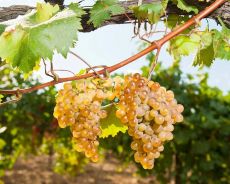 Qizil uzum: ekish
Bu turdagi uzumni to'xtatish kerak. Liana juda shafqatsiz, sovuqqa chidadi. Ekish uchun bo'sh va engil tuproqlar mos keladi. O'sish  bilan mineral va organik o'g'itlar berilishi kerak. O'simlik o'rtacha sug'orishni afzal ko'radi. Uni ko'paytirish juda oson. Kirpiklarni kesib, suvga solib qo'yish kifoya. Bir necha hafta ichida ekish uchun tayyor ildiz va ko'chatlar bo'ladi. Chiqib ketish uchun kichik chuqurliklar tayyorlaymiz, nihoyat biz suv bilan yaxshi sug'oramiz. Uzumlarning har ikkala soyada va nurda juda yaxshi. O'sayotganingizda esingizda bo'lsinki, o'simlik juda og'ir, shuning uchun uni qo'llab-quvvatlovchi kuch kerak.
uzumdan turli maqsadarda (istememol qilish, qayta ishlash
va .k)da foydalaniladi. Asosan, iyul oyidan noyabr oyigacha yangiligicha harakat qilish. axsus sovitkichlarda saqlanganlarini mart-aprel oylarida ham tansiq 
 meva sifatlida qilish mumkin. yangi uzumdan murabbo, kompot, sharbatlar,
konsentratlar, sifatli vinolar ham tayyorlanadi.